Introduction to Crime and Deviance
*Though crime is an issue that dominates the public imagination, is the subject of regularly lurid tabloid headlines, and keeps politicians of all parties awake at night, we nonetheless have an ambiguous attitude towards it. For example, how many of you have ever broken the law?
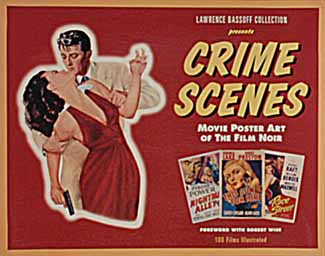 Crime and Deviance
The study of crime and deviance involves a number of contributing disciplines, not all of which we will be required to consider; statistics, psychology, biology to name but a few, and of course the largest contributor sociology.
However, it is a good idea to first distinguish terms; what is the difference between a deviant and a criminal act?
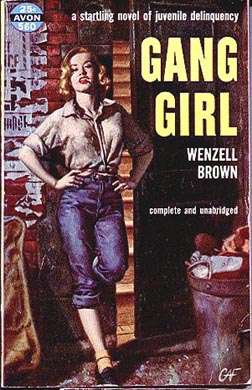 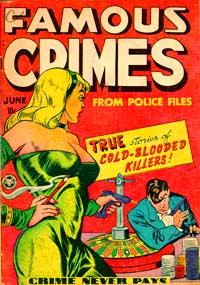 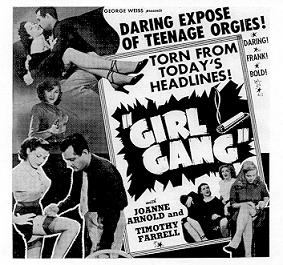 Crime and Deviance
A crime is any act which breaks the formal, written laws of a state. Can you think of examples, and what formal sanctions (or punishments) await those involved in either committing a crime, or allowing such acts to take place?
Deviance is any act that breaks society’s unwritten rules, or expected ‘norms’ of behaviour. In other words, non-conformist behaviour. Can you think of examples of these, and what informal sanctions may await those who transgress?
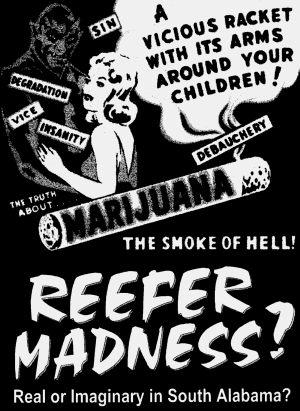 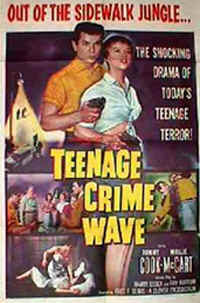 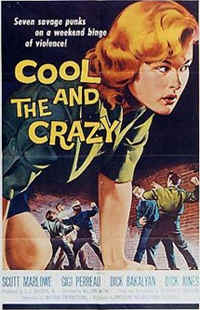 Crime and Deviance
Some acts, previously considered deviant and/or criminal, may well become routine and unexceptional in the future (and vice-versa).
Can you think of any examples?
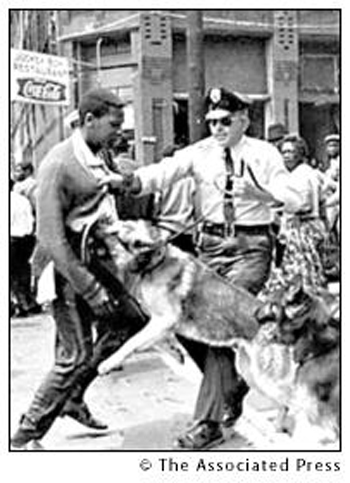 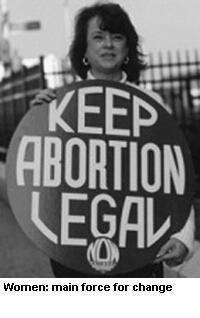 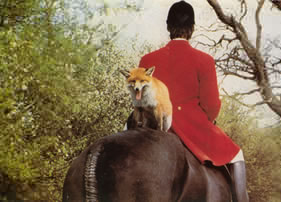 Crime and Deviance
Social Control – the concepts of ‘socialisation,’ ‘norms and values’, deviancy and conformity should all lead you to ask  questions along the lines of – what is ‘normal,’ and who decides? That is the issue of most concern to Sociologists. Which social groups are empowered to have their conceptions of the above accepted as part of the prevailing order?
Whoever it is will clearly enjoy a great measure of influence over the behaviour of others. To be able to categorise some behaviours as ‘deviant’ and others as ‘normal’ suggests real power.
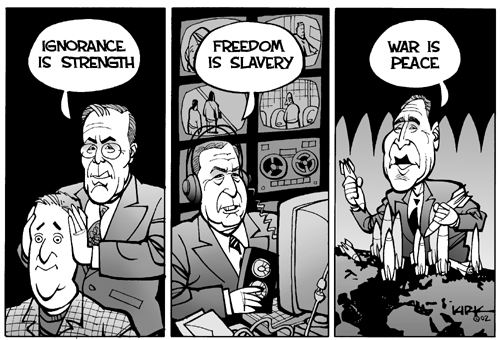 Crime and Deviance
An example is the way in which ‘White Collar Crime’ is perceived in relation to ‘lower class’ crime. Compare how often you are asked, by the media, politicians and other ‘agents of social control’,  to be outraged or fearful of the latter, as compared to the former. Now reflect on the relative damage to society traceable to each.
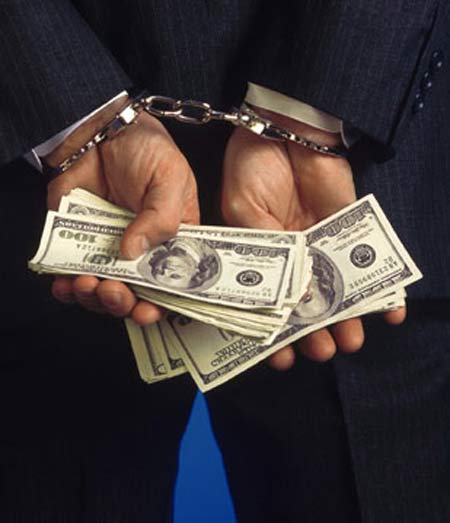 Crime and Deviance
There has been major changes in the way Sociologists perceive and study crime.
Female criminality was once all but ignored, with some feminist sociologists arguing that Criminology had nothing valuable to say on the subject of women at all. 
     Lombroso, the ‘father of Criminology,’ regarded female crime as rooted in hormonal imbalances, an inability to reproduce, or a sign of ‘evil.’ 
Strange to say that such Social Scientists fell into ‘common sense’ traps as soon as they were confronted with the issue of female criminality!
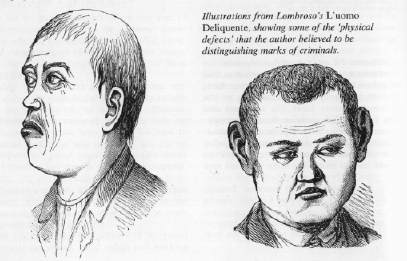 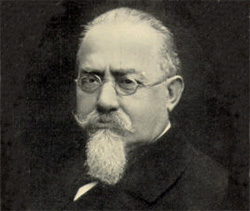 Crime and Deviance
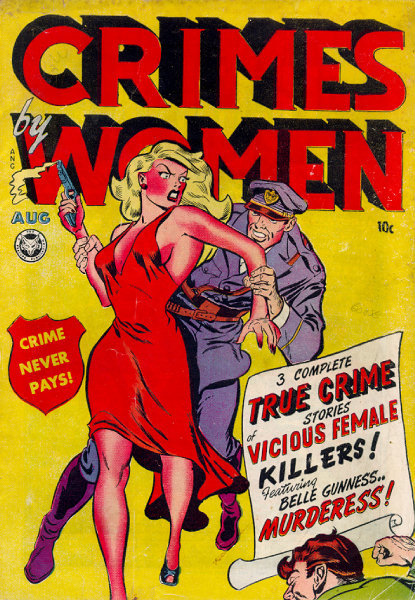 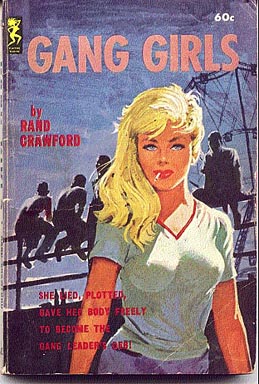 Crime and Deviance
Sociologists also tended to concentrate on working class crime, particularly ‘juvenile delinquency.’ Ring any bells?

It is only recently that issues such as White Collar Crime have become of concern.
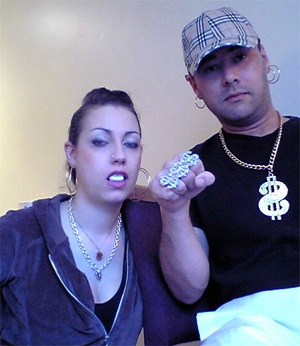 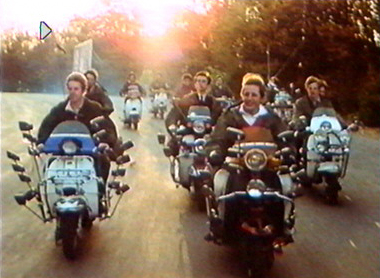 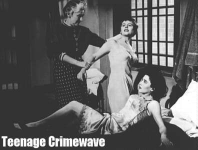 Next Week…
We will be considering a number of individual theories over the next weeks; Left Realism, Marxism,  Interactionism and Labelling, all of which can be found in Haralambos ‘Themes and Perspectives’ in the Crime and Deviance chapter, as well as on the ‘Sociology at Hewett’ web-site.
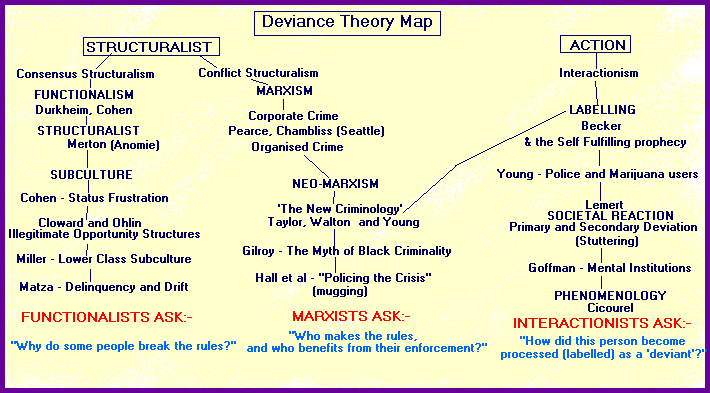 This powerpoint was kindly donated to www.worldofteaching.com




http://www.worldofteaching.com is home to over a thousand powerpoints submitted by teachers. This is a completely free site and requires no registration. Please visit and I hope it will help in your teaching.